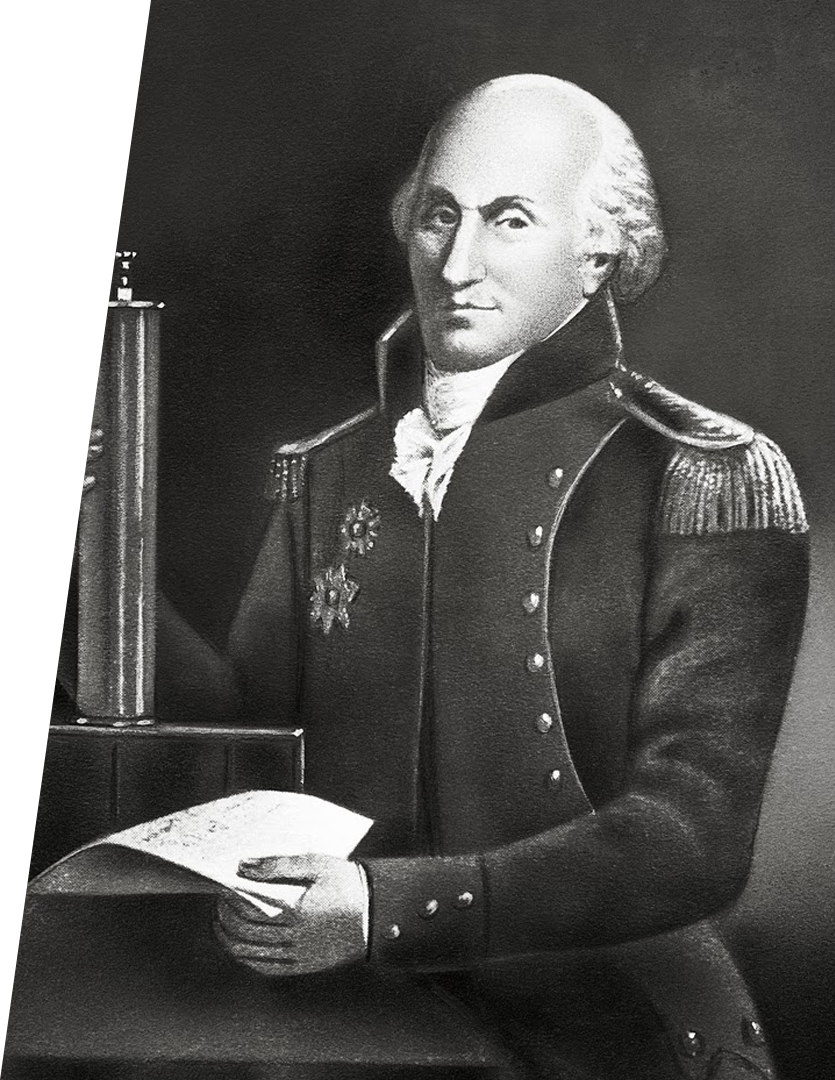 Силы трения.
Коэффициент трения
Шарль Огюстен де Кулон
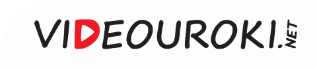 Взаимодействия тел
Сила
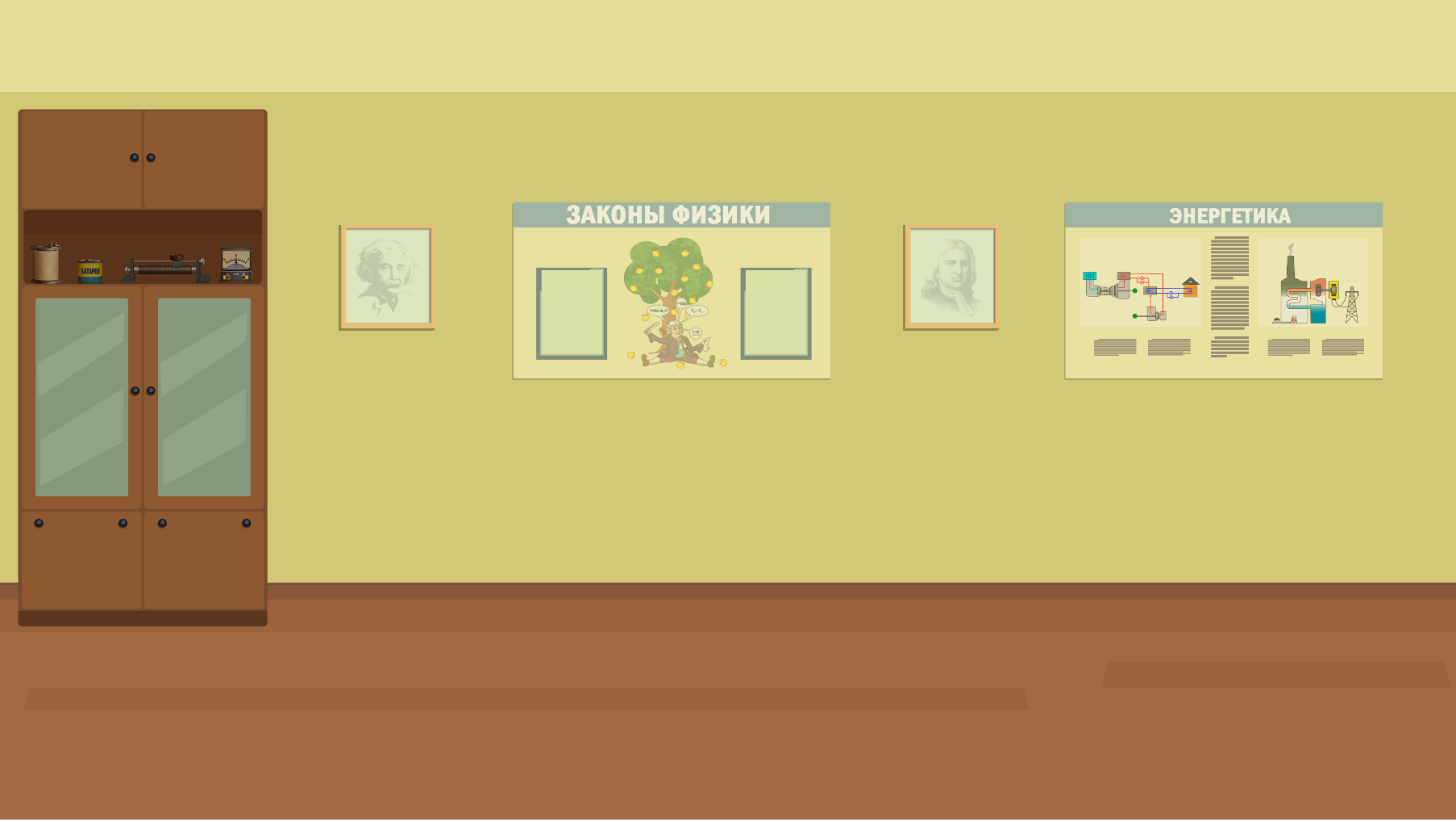 количественная мера воздействия одного тела на другое, в результате которого тела приобретают ускорение или деформируются.
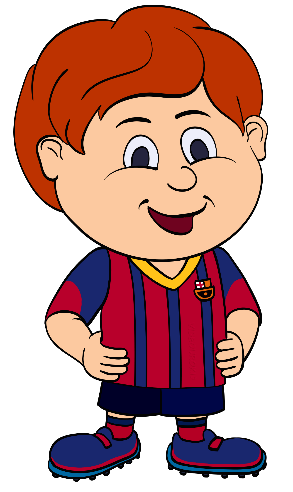 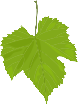 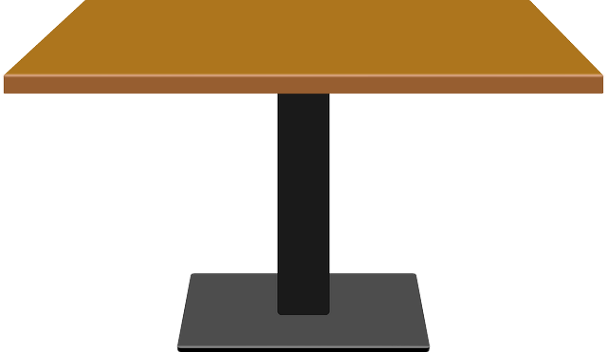 Ускорение тела обусловлено воздействием на него других тел.
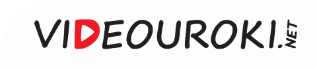 Взаимодействия тел
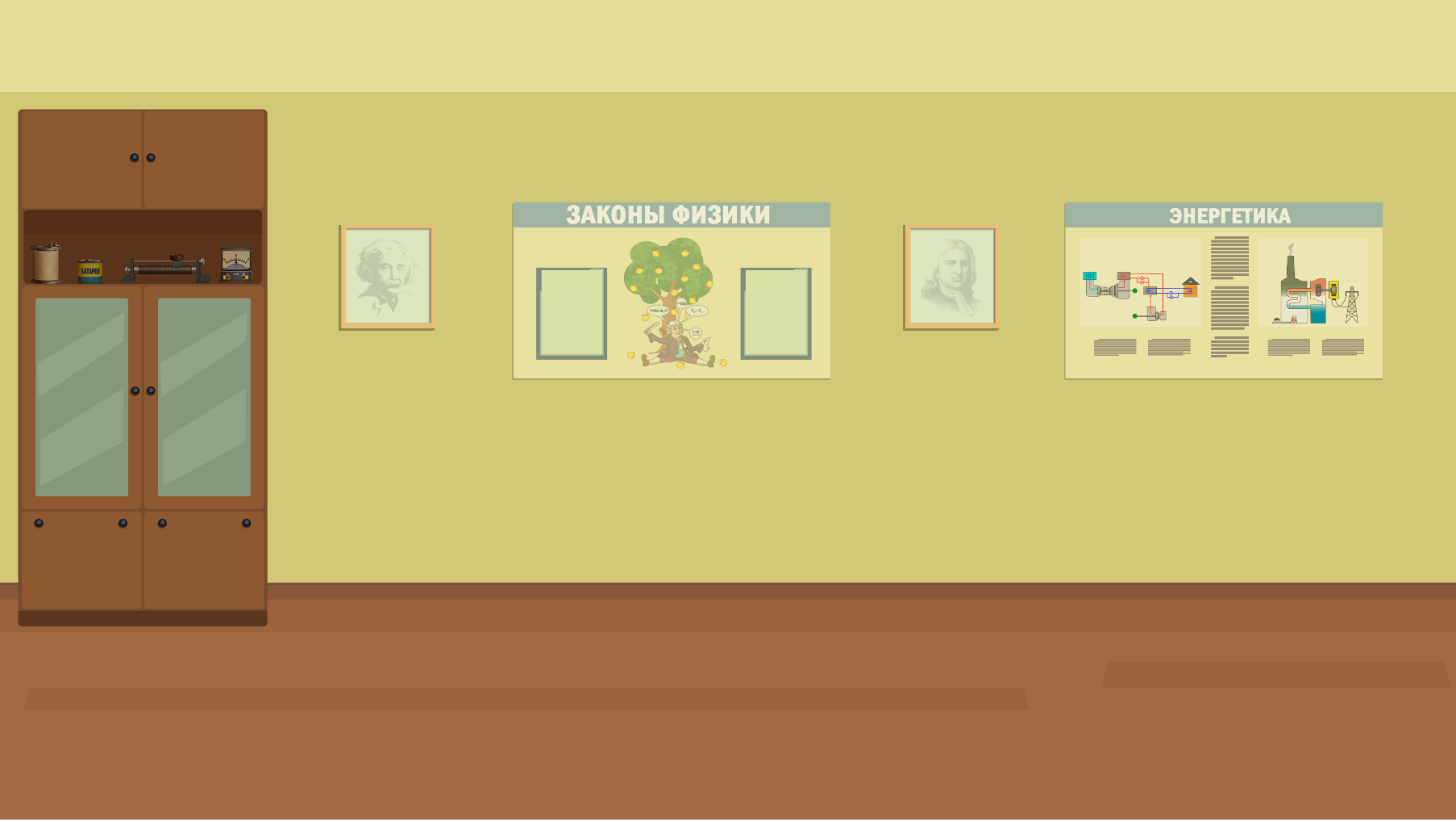 Сила
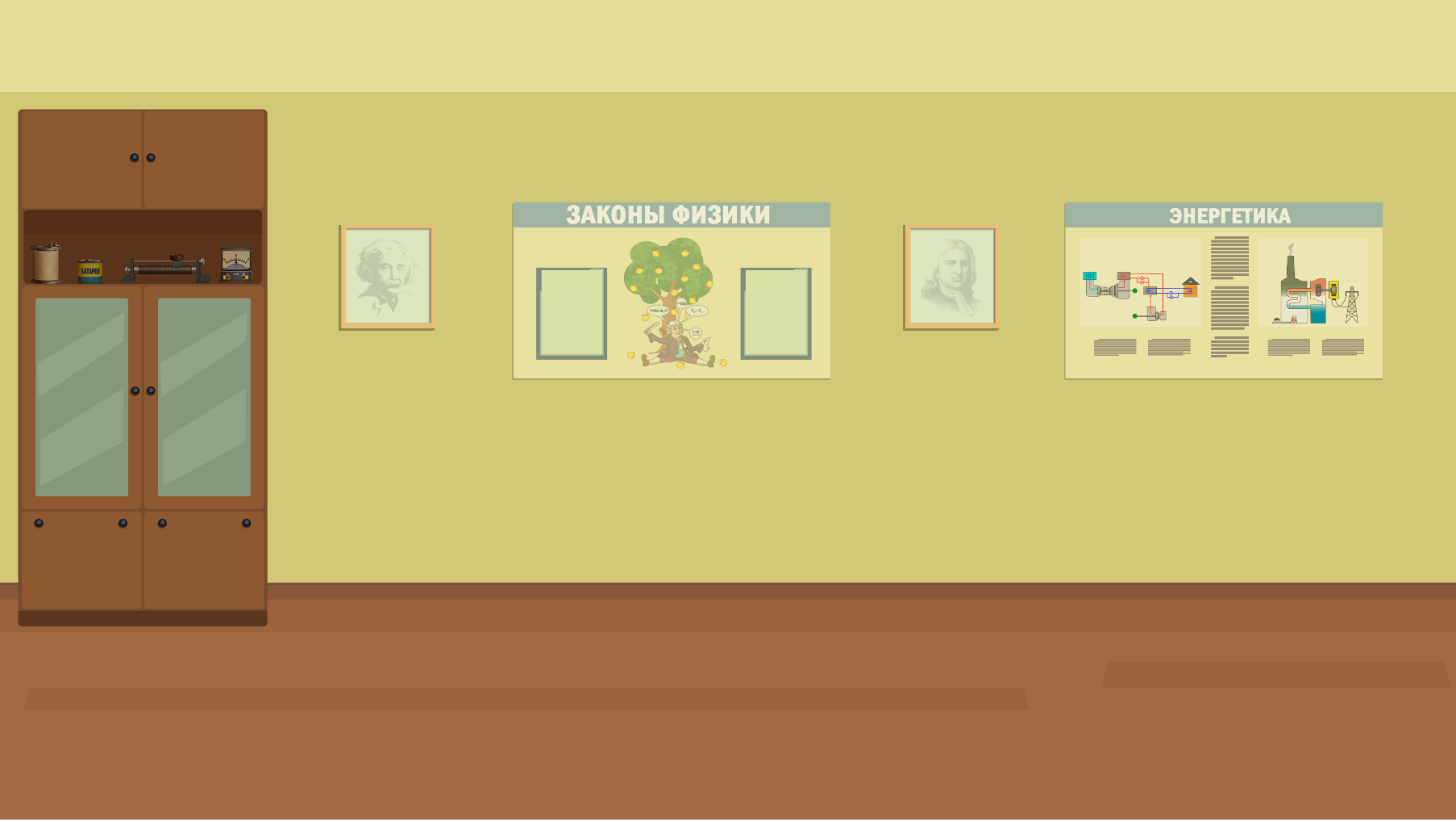 количественная мера воздействия одного тела на другое, в результате которого тела приобретают ускорение или деформируются.
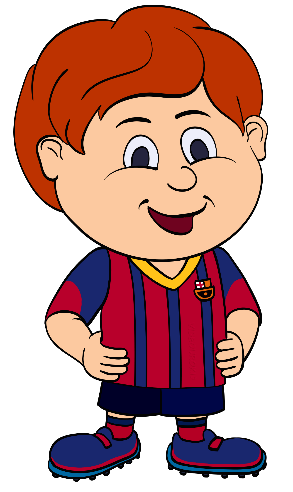 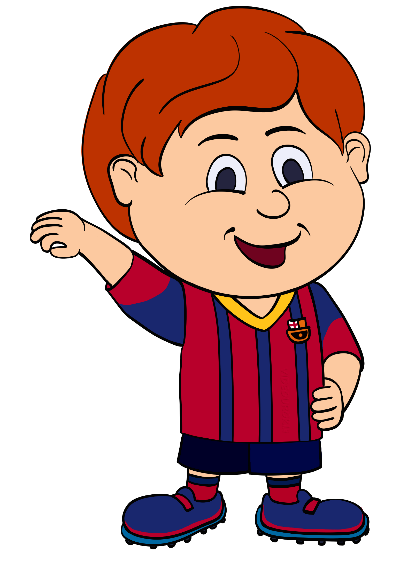 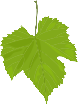 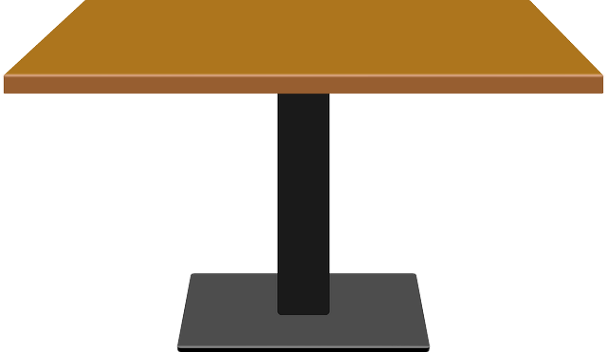 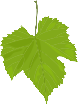 Ускорение тела обусловлено воздействием на него других тел.
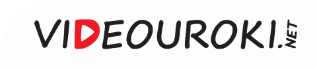 Силы сопротивления
Сухое трение
Вязкое трение
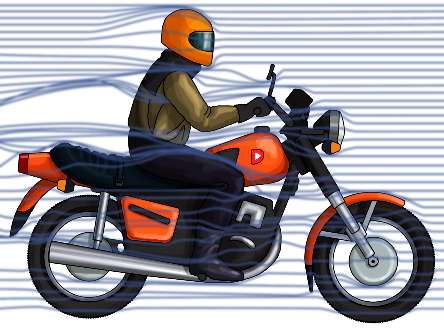 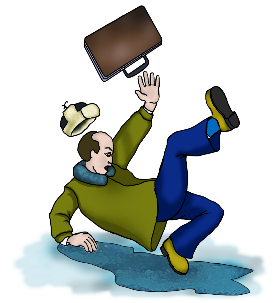 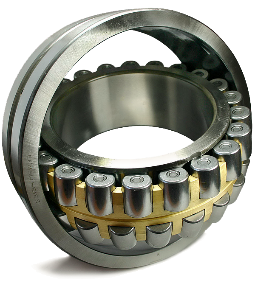 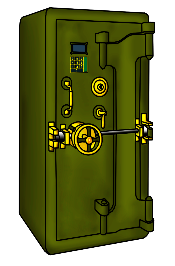 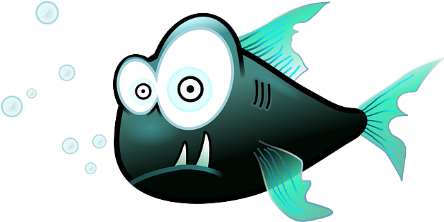 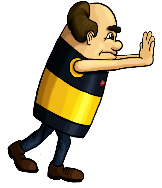 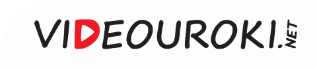 Силы трения
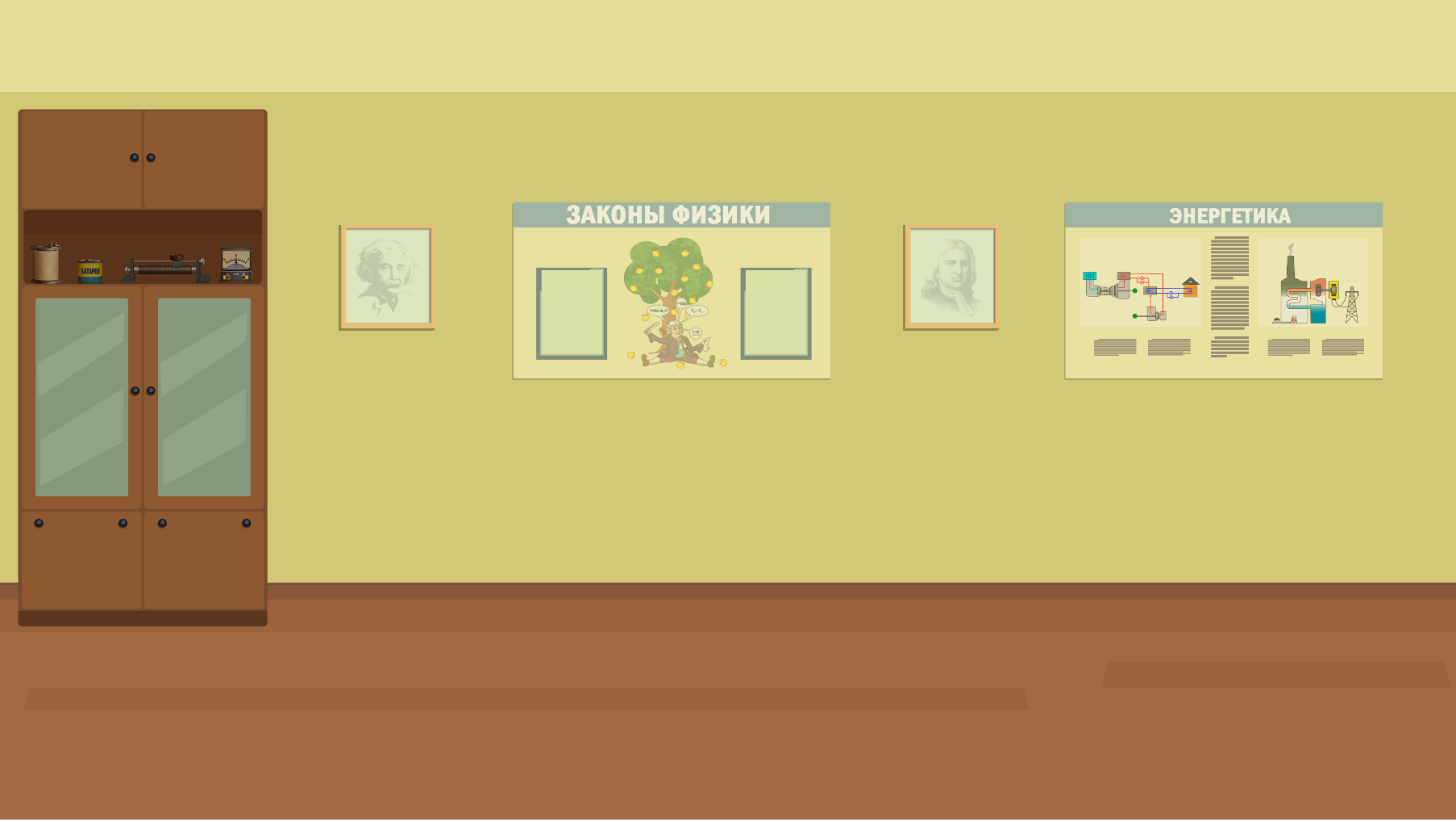 Сила трения покоя
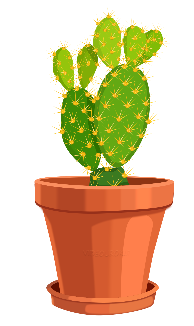 сила, возникающая между двумя контактирующими телами и препятствующая возникновению относительного движения.
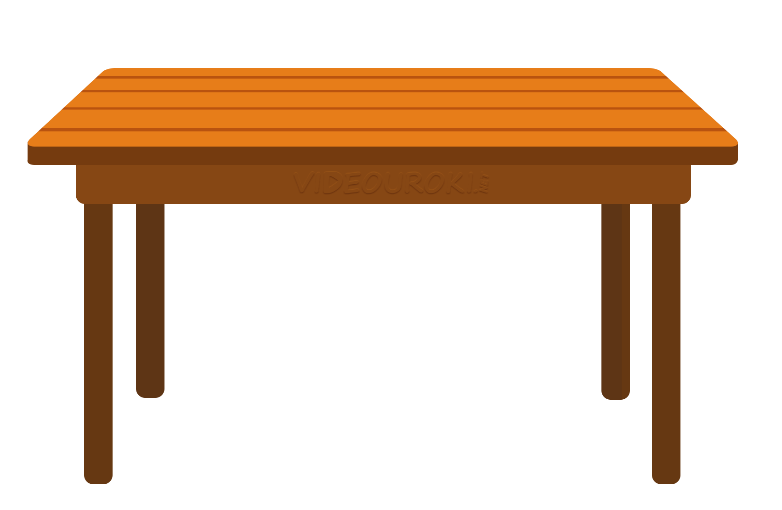 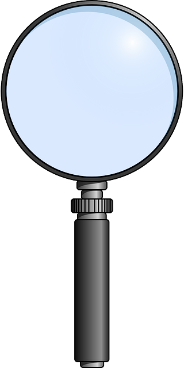 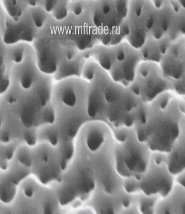 Существует определенная максимальная сила трения покоя, и действующая сила должна ее превысить, чтобы тело приобрело ускорение.
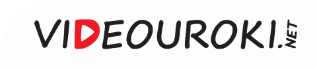 Силы трения
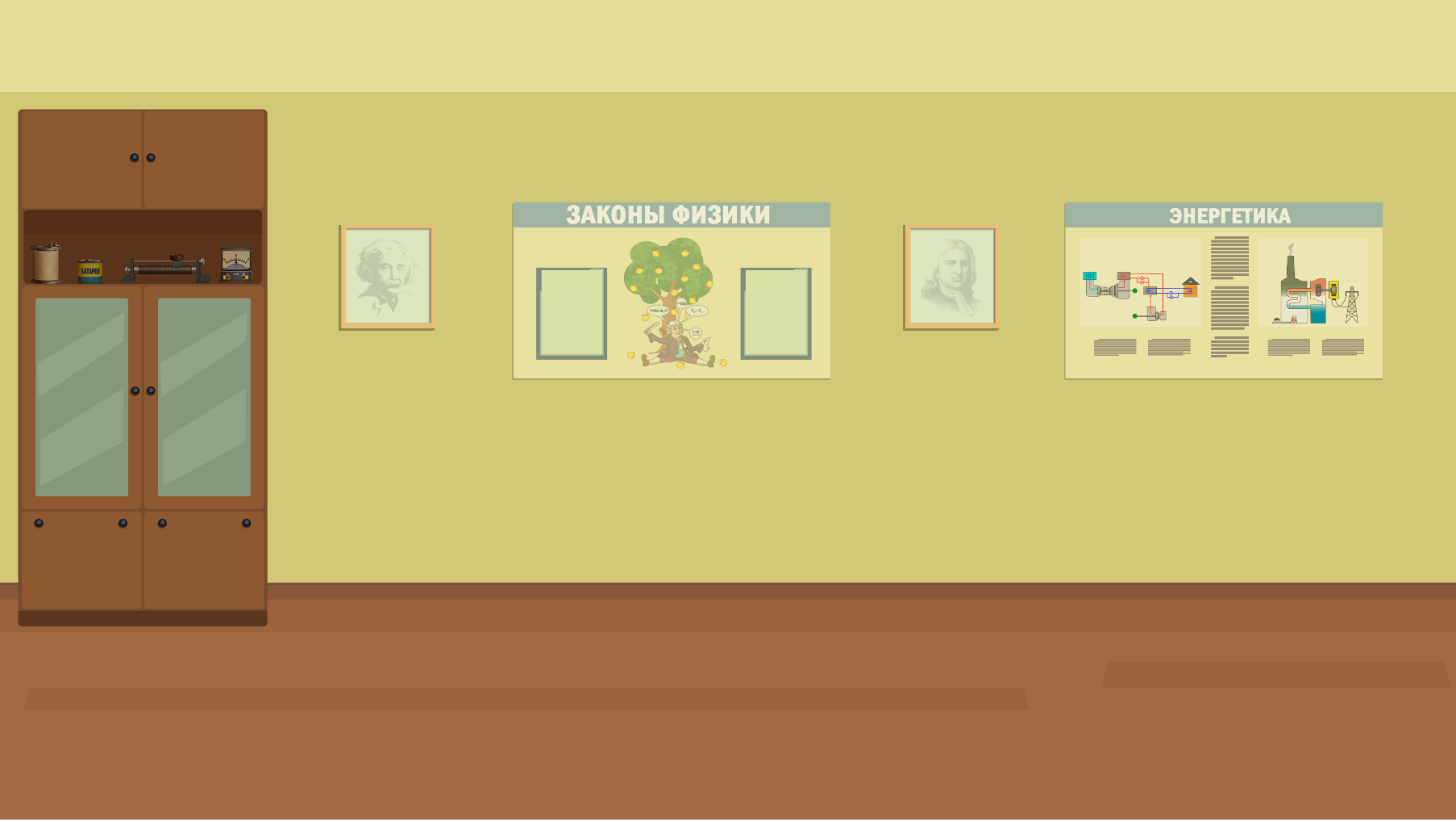 Сила трения покоя
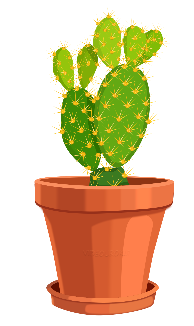 сила, возникающая между двумя контактирующими телами и препятствующая возникновению относительного движения.
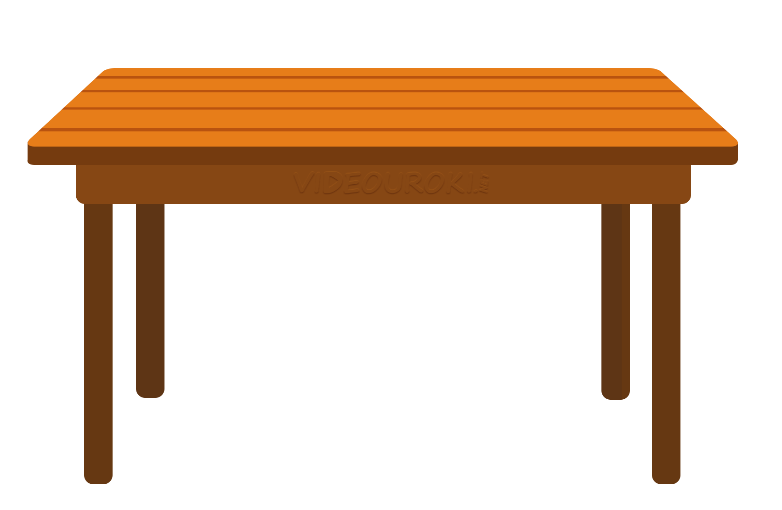 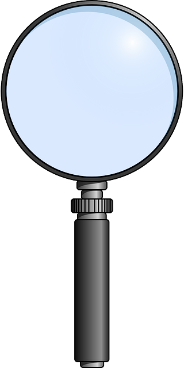 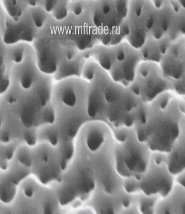 Существует определенная максимальная сила трения покоя, и действующая сила должна ее превысить, чтобы тело приобрело ускорение.
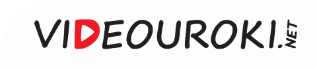 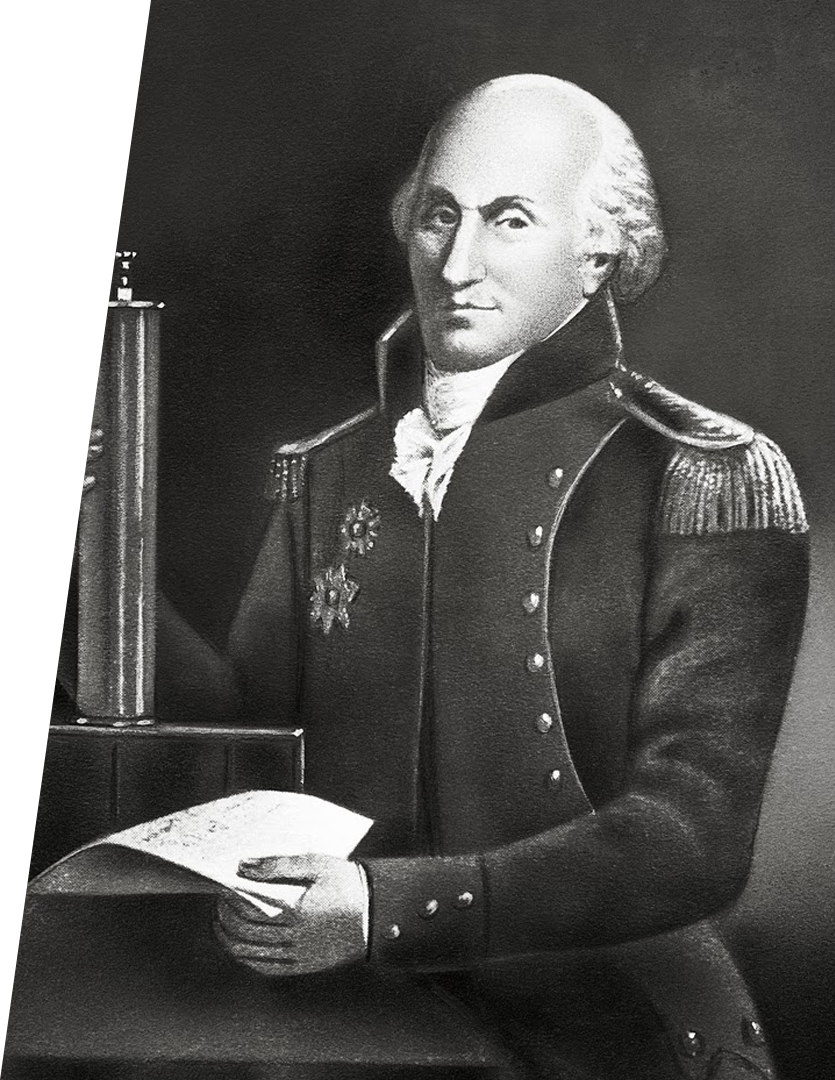 Закон Кулона — амонтона
... сила трения покоя зависит от того, с какой силой прижимаются друг к другу соприкасающиеся предметы:
Шарль Огюстен де Кулон
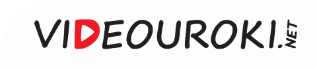 Силы трения
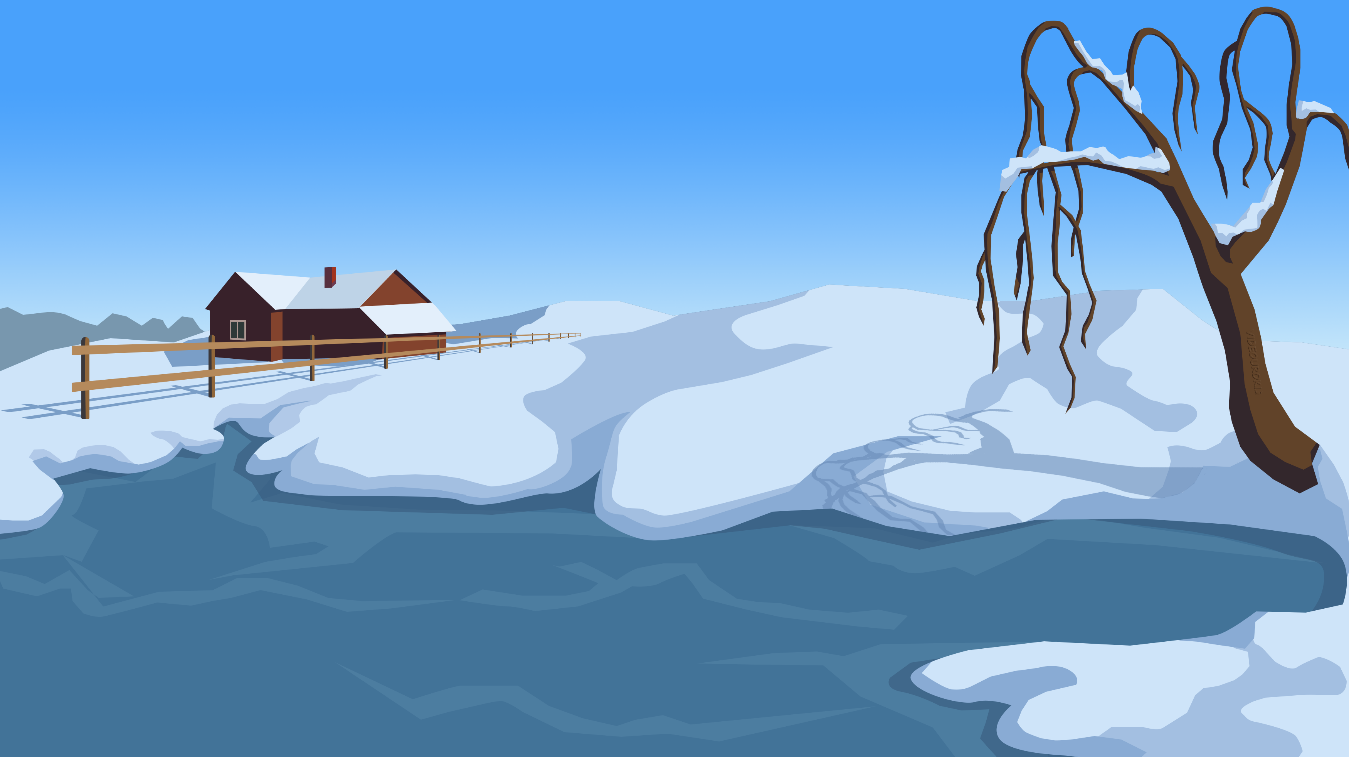 Сила трения покоя
сила, возникающая между двумя контактирующими телами и препятствующая возникновению относительного движения.
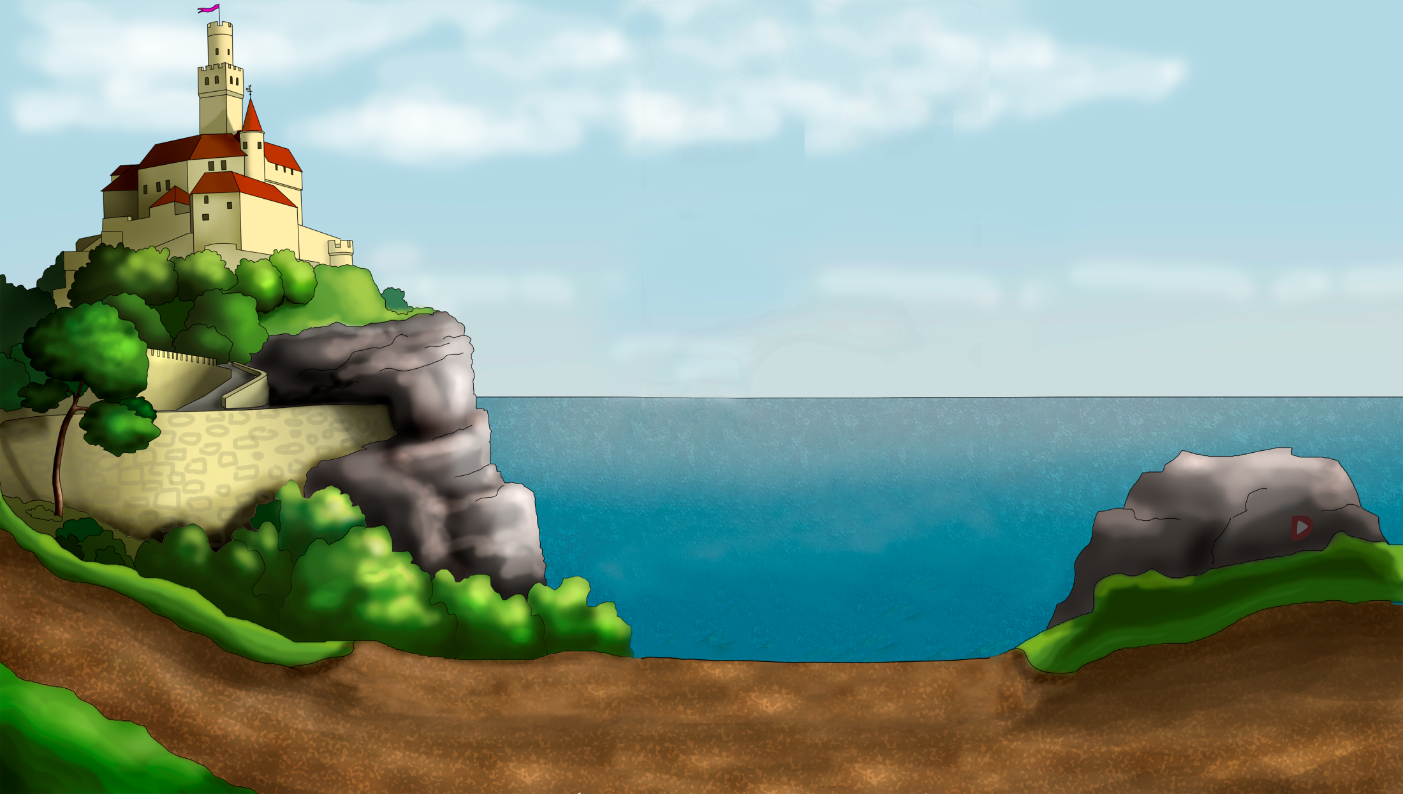 — закон Кулона — Амонтона.
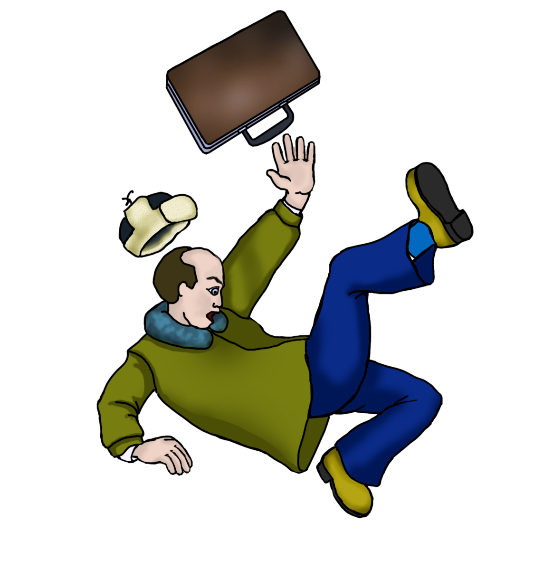 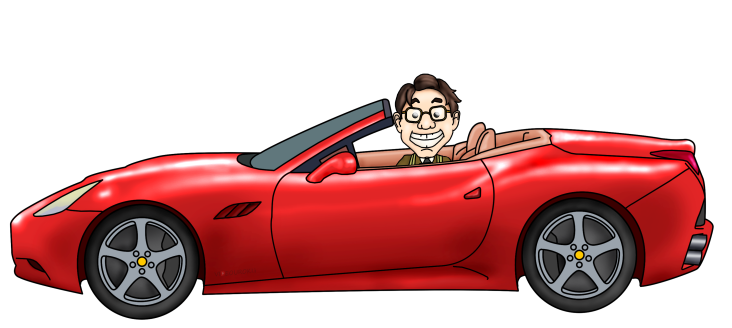 Существует определенная максимальная сила трения покоя, и действующая сила должна ее превысить, чтобы тело приобрело ускорение.
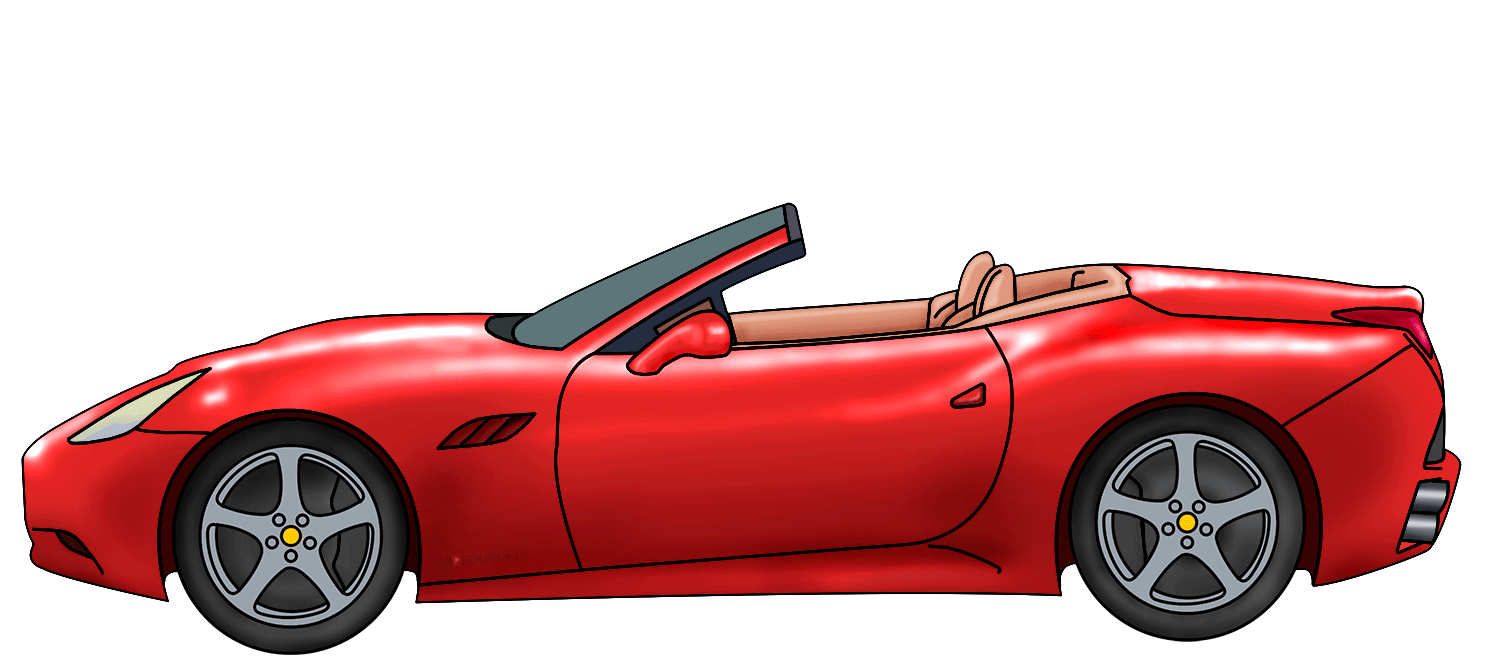 Во многих случаях сила трения покоя способствует движению.
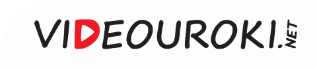 Силы трения
Сила трения скольжения
сила, возникающая между соприкасающимися телами при их относительном движении.
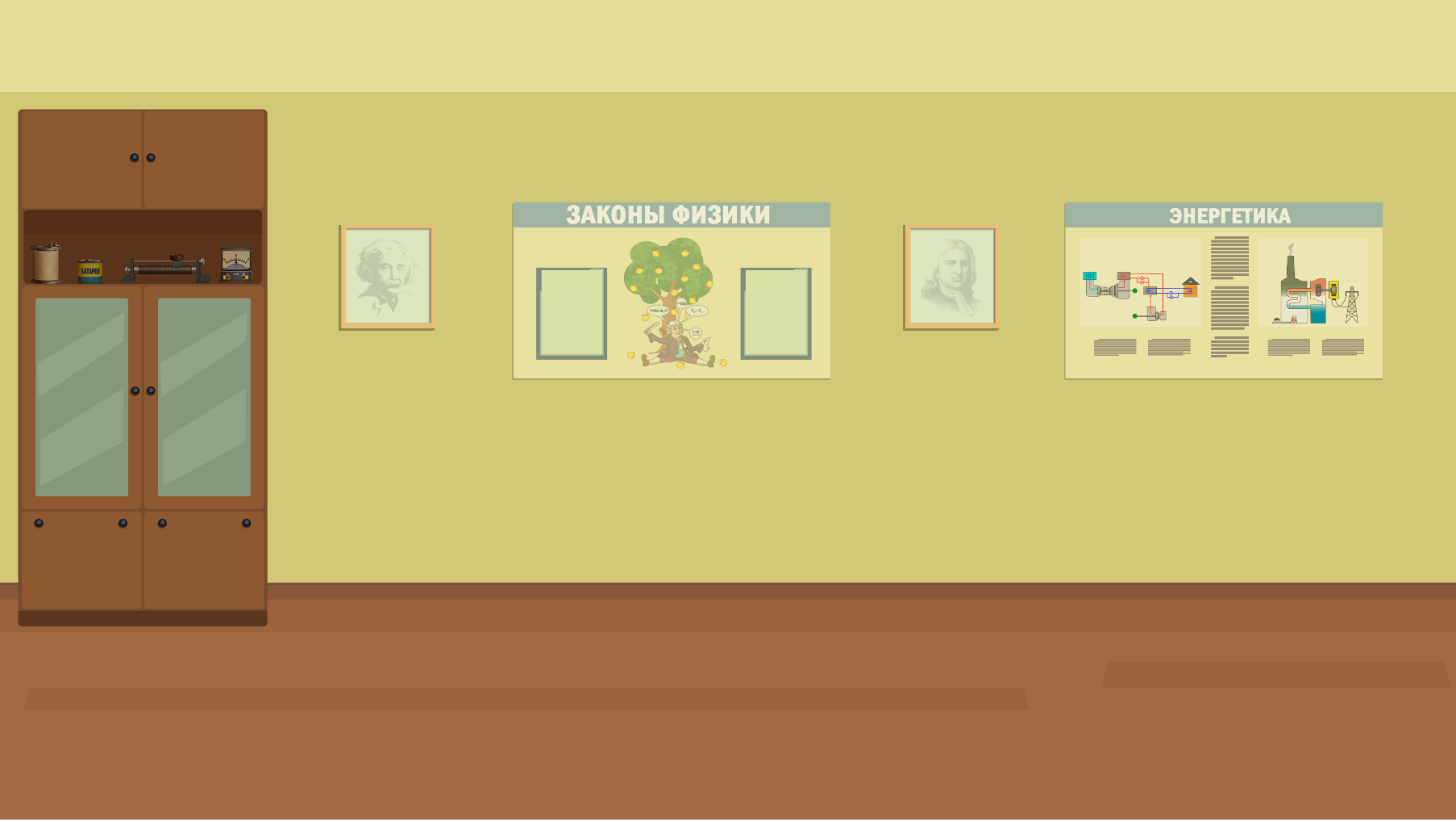 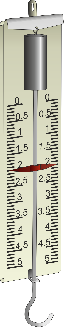 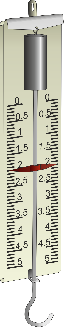 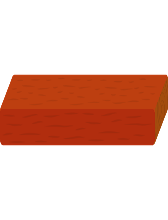 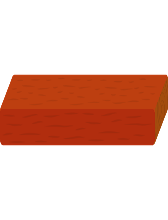 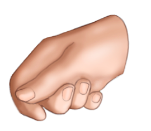 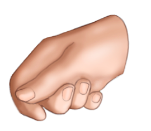 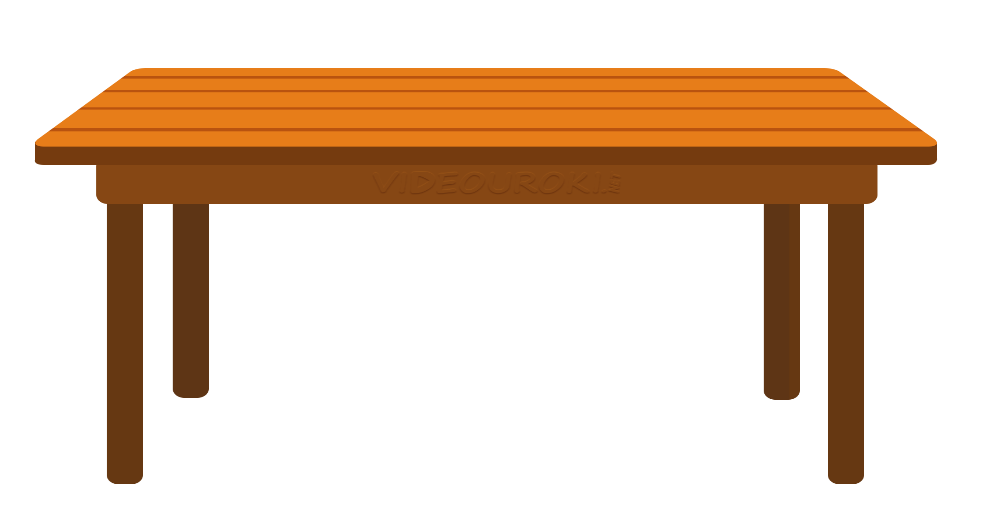 Сила трения скольжения, действующая на тело, направлена противоположно направлению его движения.
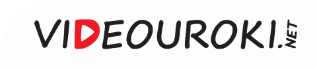 Силы трения
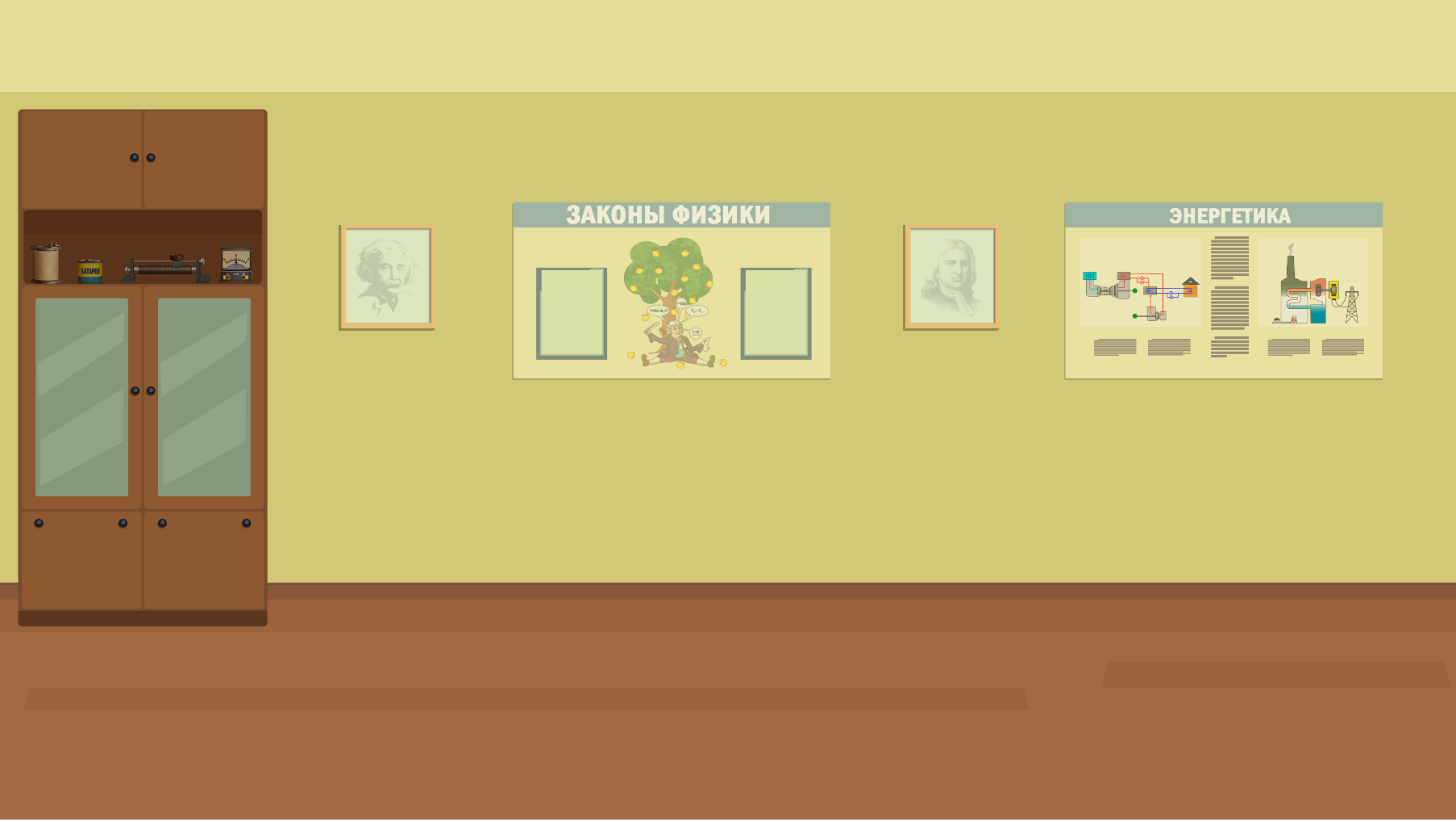 Сила трения скольжения
сила, возникающая между соприкасающимися телами при их относительном движении.
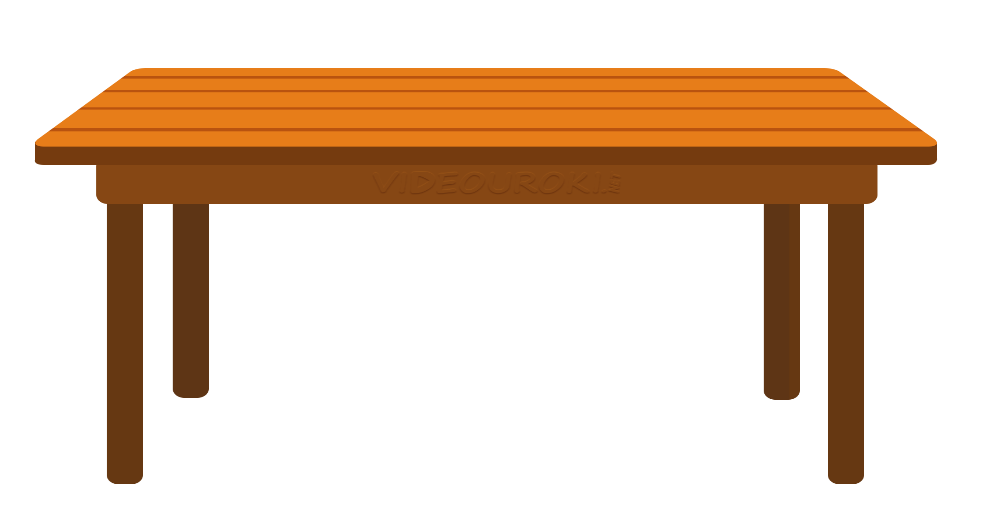 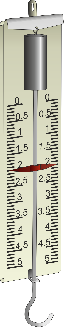 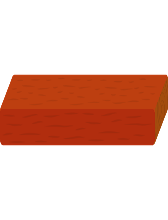 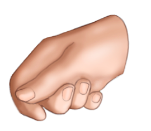 Сила трения скольжения, действующая на тело, направлена противоположно направлению его движения.
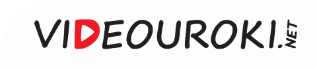 Силы трения
Сила трения скольжения
сила, возникающая между соприкасающимися телами при их относительном движении.
— коэффициент трения скольжения.
— сила трения скольжения.
Сила трения скольжения, действующая на тело, направлена противоположно направлению его движения.
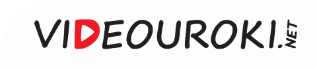 Силы трения
Сила трения качения
сила сопротивления движению, возникающая при перекатывании тел друг по другу.
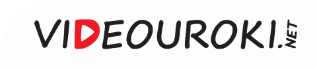 Силы трения
Сила трения качения
сила сопротивления движению, возникающая при перекатывании тел друг по другу.
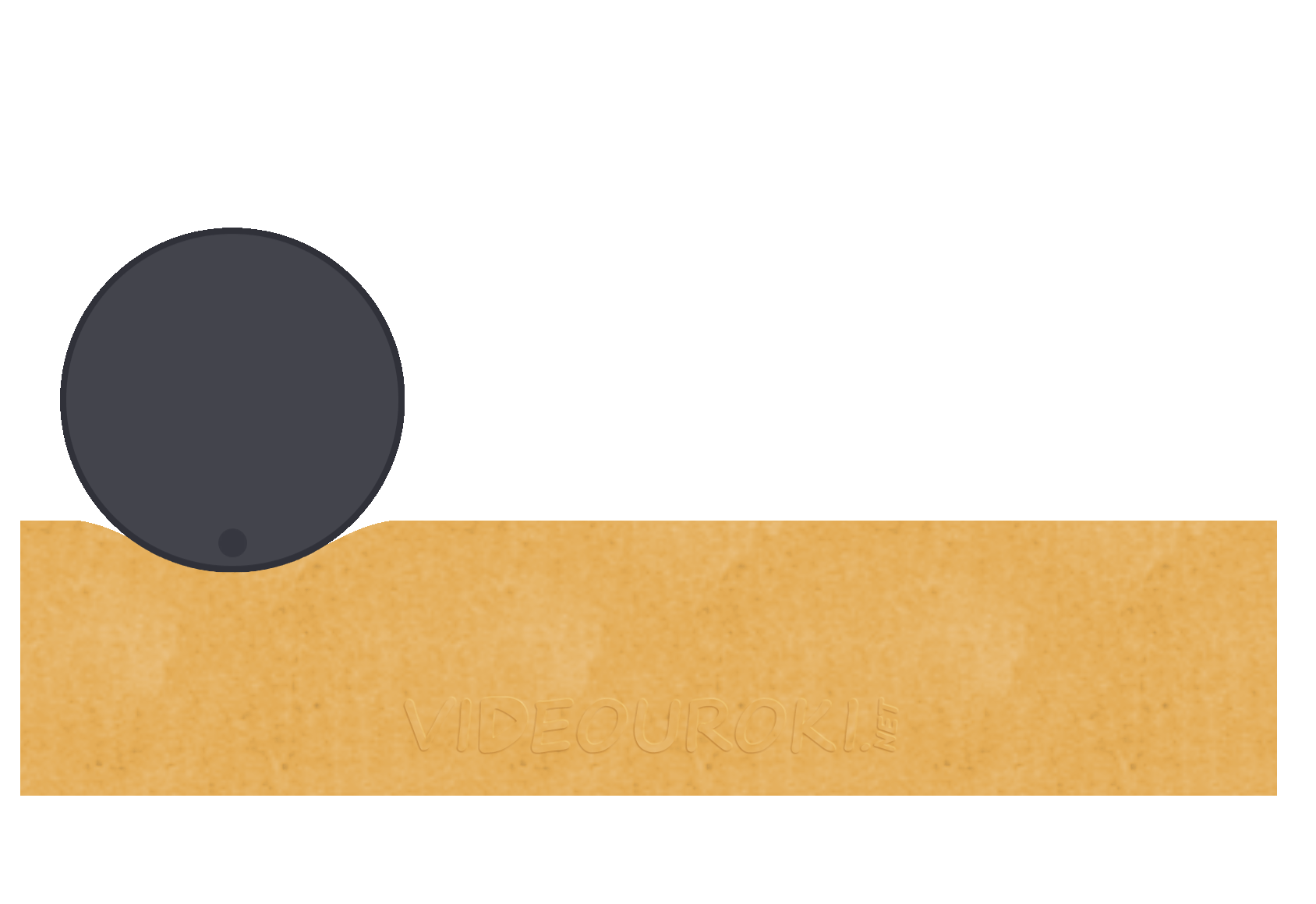 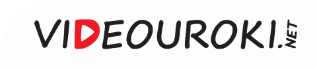 Силы трения
Сила трения качения
сила сопротивления движению, возникающая при перекатывании тел друг по другу.
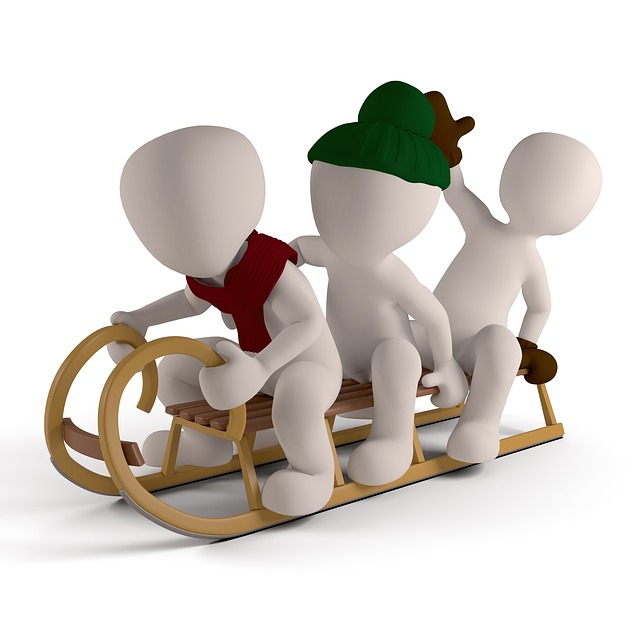 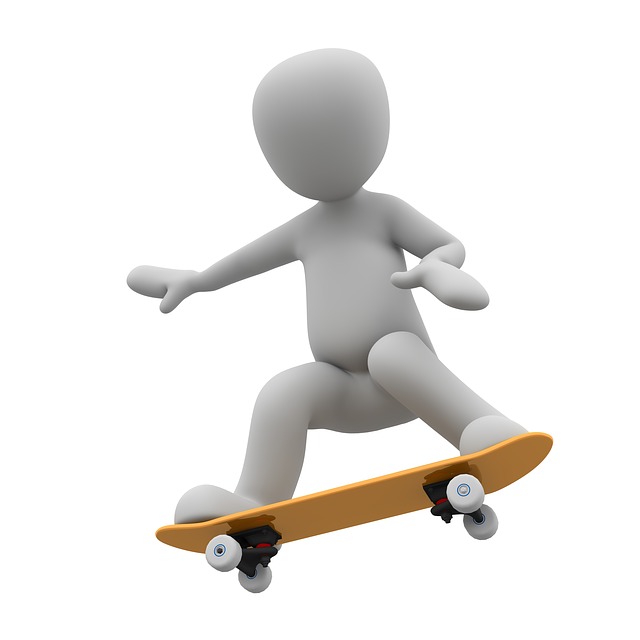 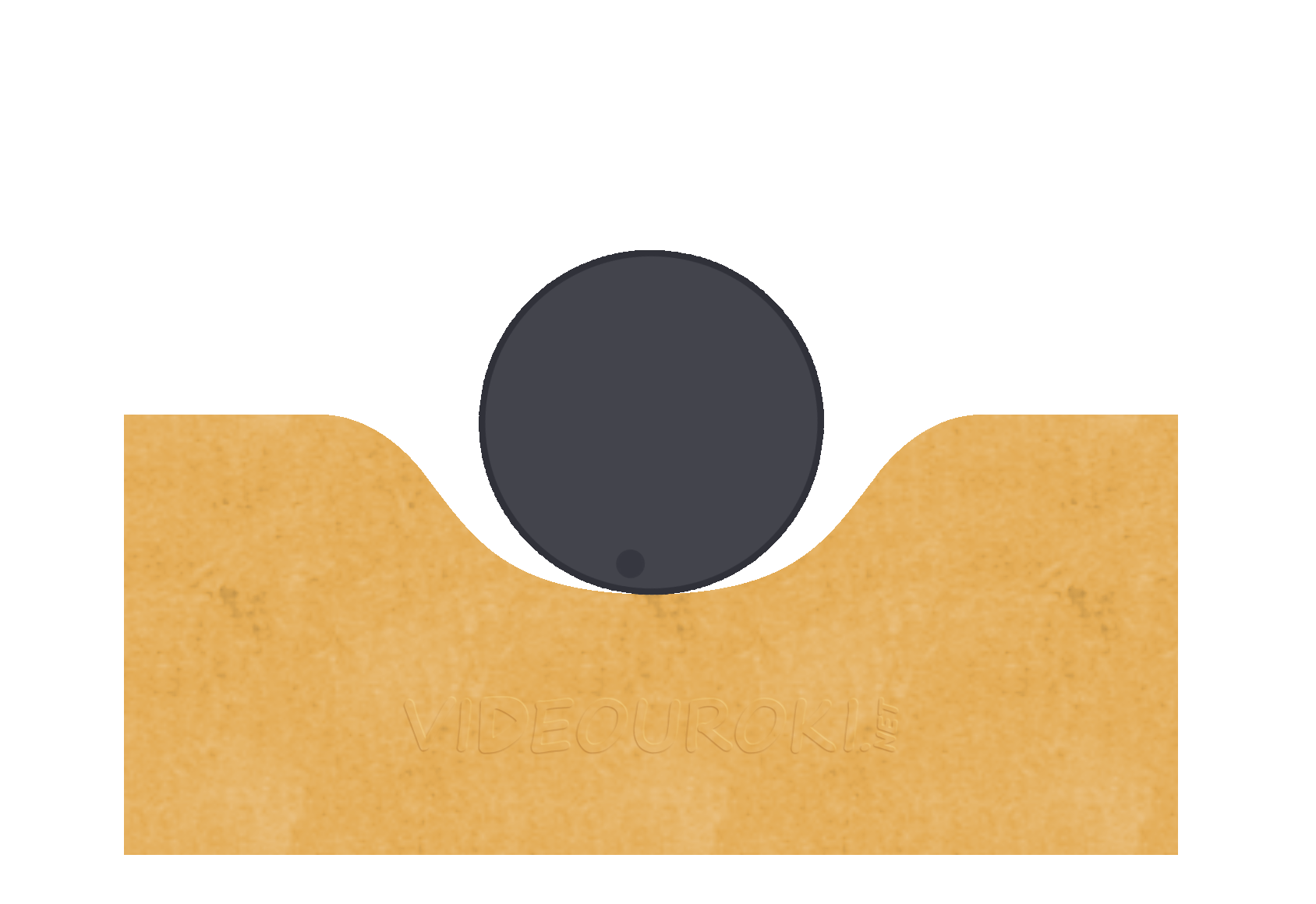 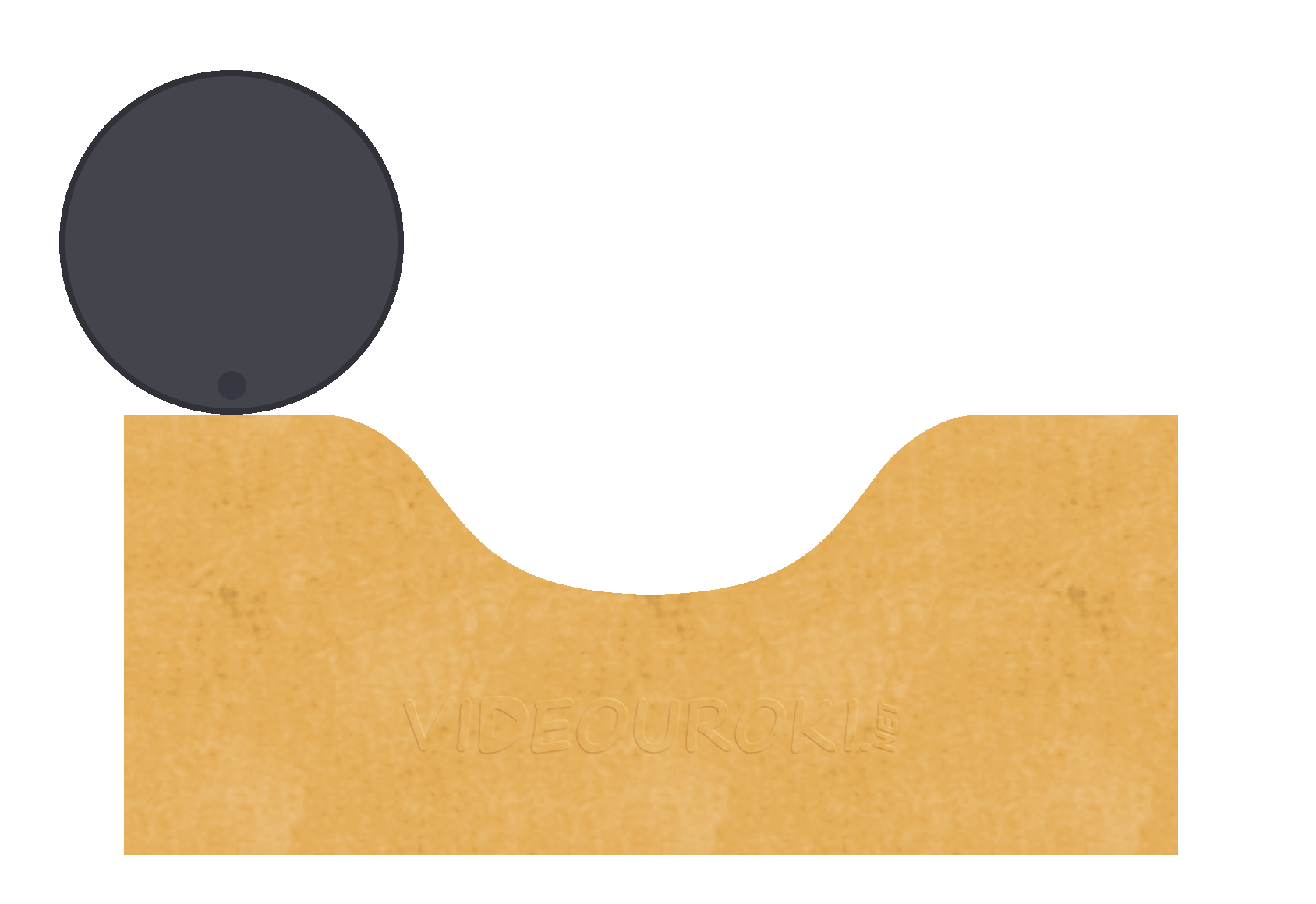 В большинстве случаев величина силы трения качения гораздо меньше величины силы трения скольжения при прочих равных условиях.
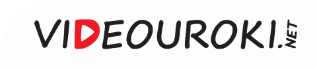 Силы трения
Сила вязкого трения
Обтекаемая форма
сила сопротивления, возникающая при движении твердого тела в жидкости или газе.
форма тела, при которой сила вязкого трения (сопротивления) мала.
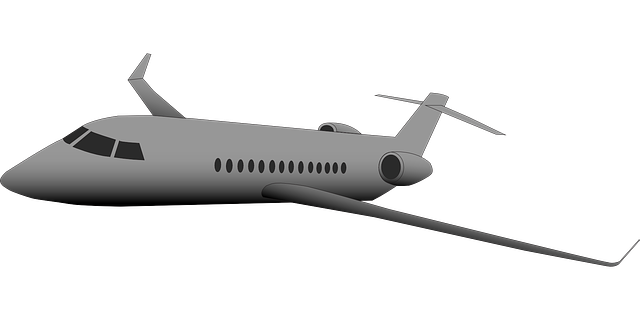 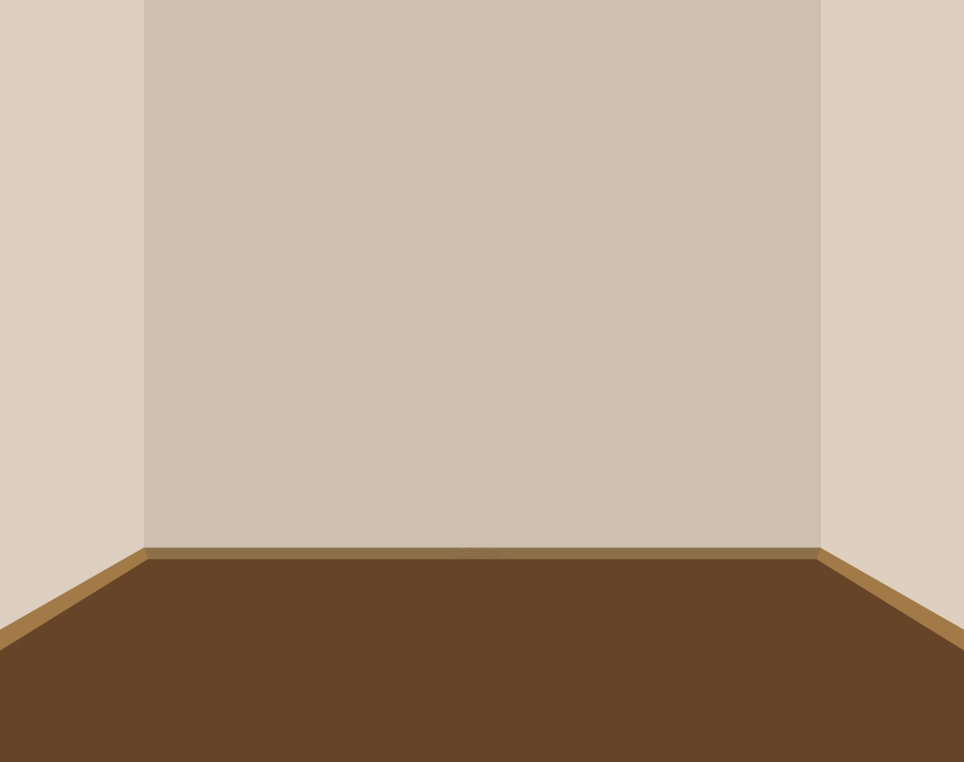 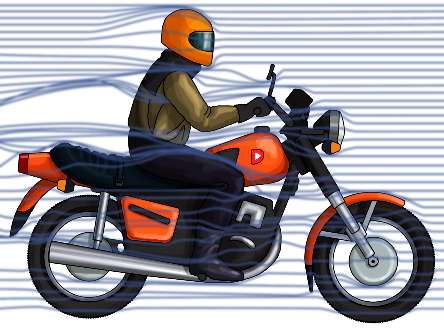 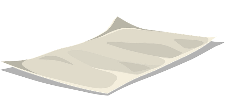 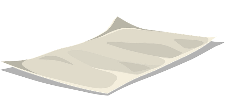 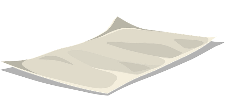 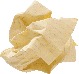 Сила вязкого трения не противодействует возникновению движения.
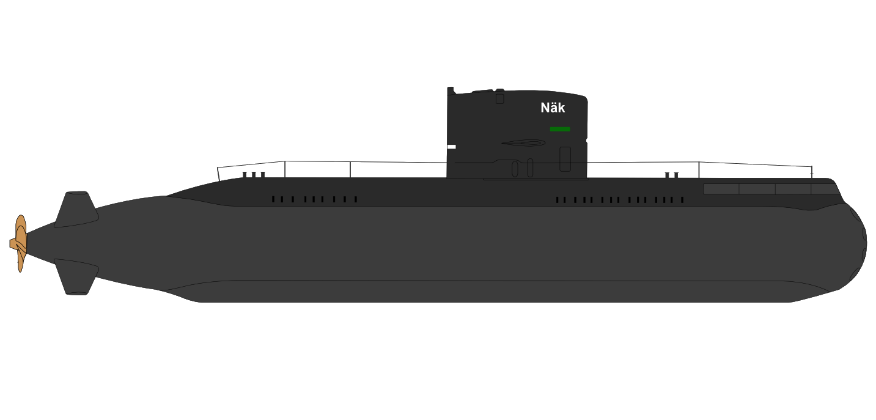 Сопротивление воздуха движению тел зависит от их формы и размеров.
Для тела, находящегося в жидкости или газе, отсутствует сила трения покоя.
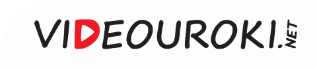 Силы трения
Сила вязкого трения
Обтекаемая форма
сила сопротивления, возникающая при движении твердого тела в жидкости или газе.
форма тела, при которой сила вязкого трения (сопротивления) мала.
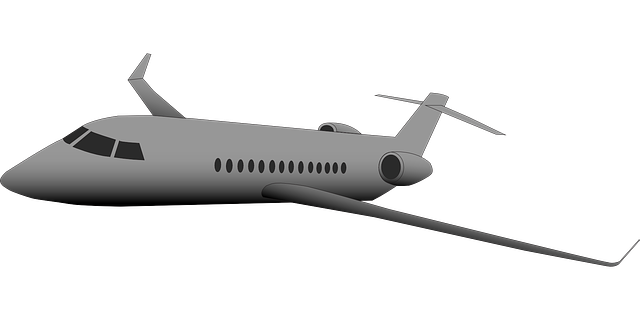 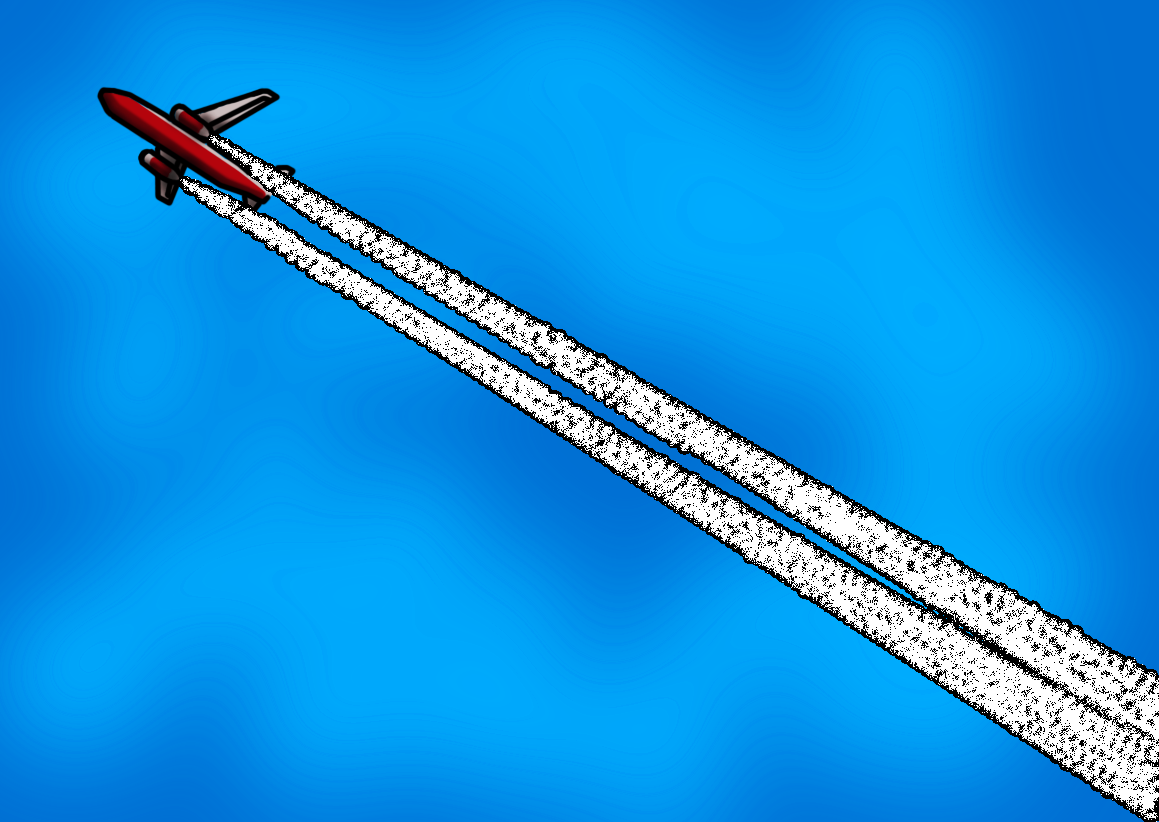 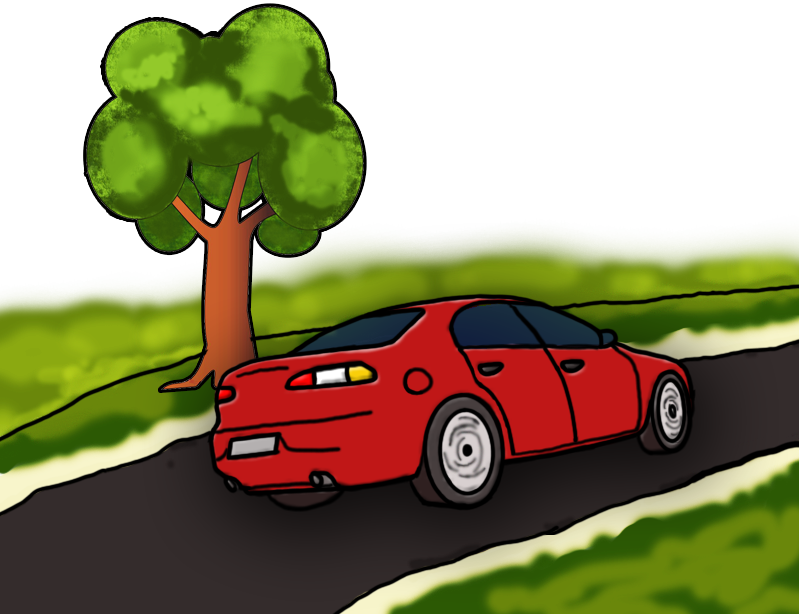 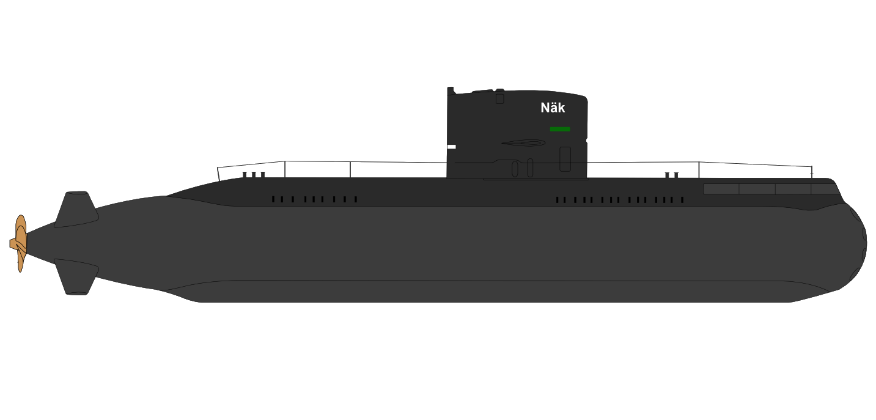 Сопротивление воздуха движению тел зависит от их формы и размеров.
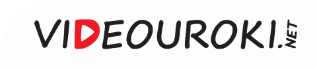 Силы трения. Коэффициент трения
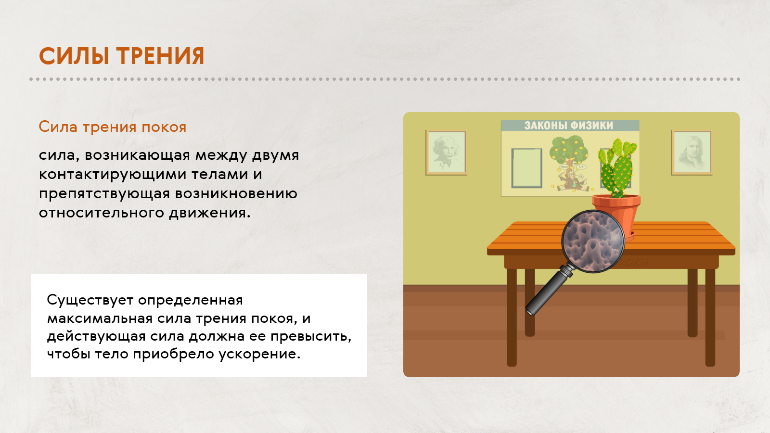 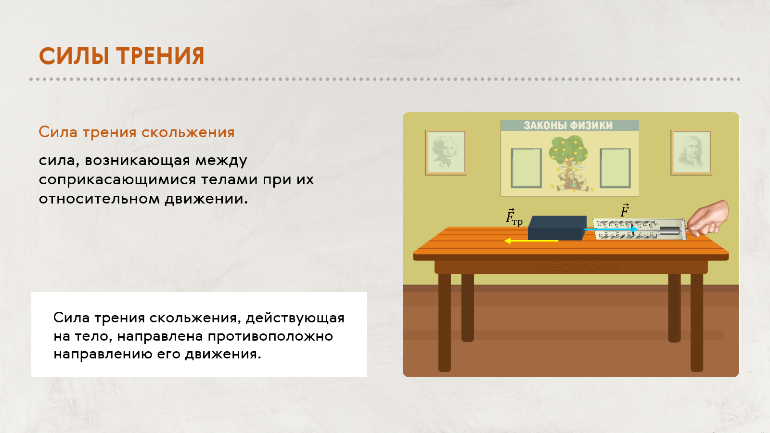 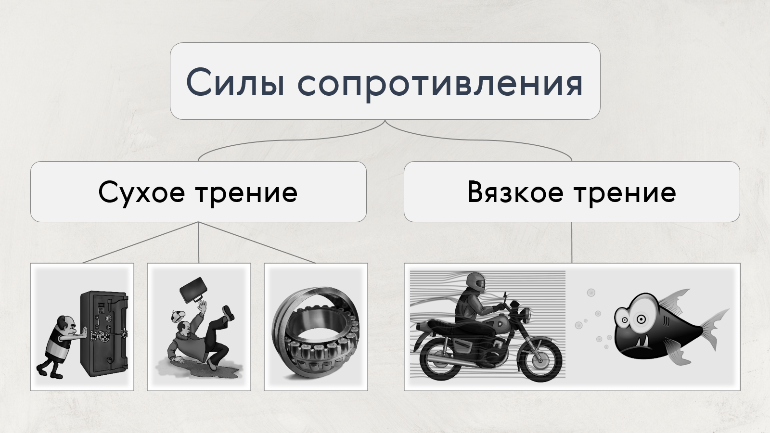 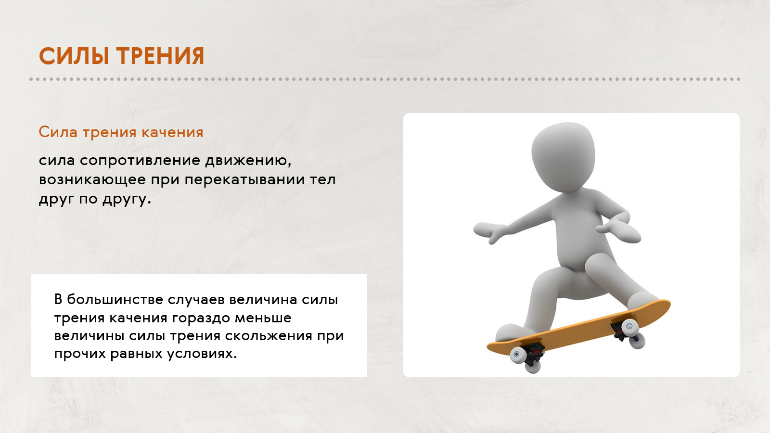 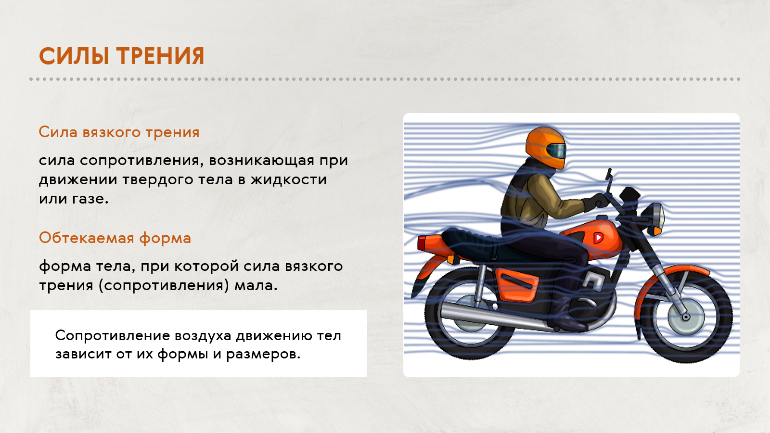 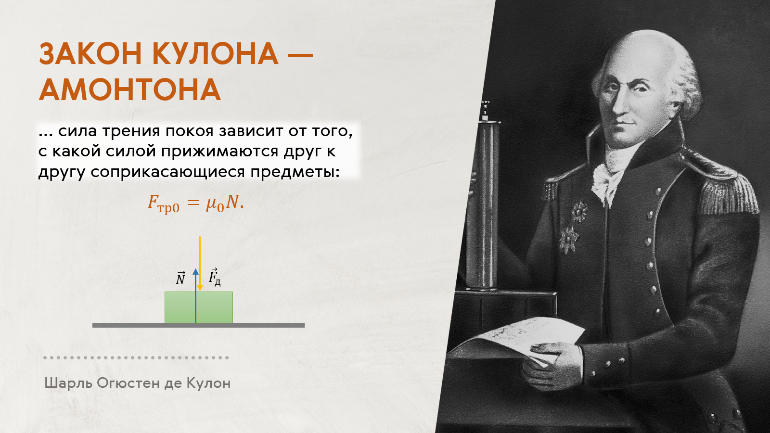 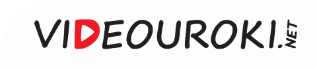